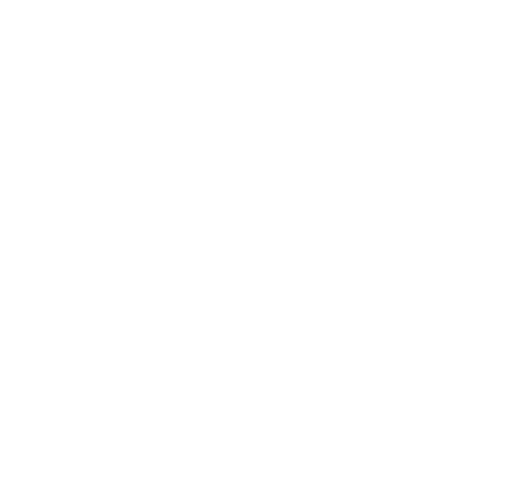 Lord, I lift your name on high

 
       Strophe / Refrain
Strophe 1
Lord, I lift Your name on high.
   Lord, I love to sing Your praises.
I′m so glad You're in my life.
   I′m so glad You came to save us.
Refrain
You came from heaven to earth to show the way,
   from the earth to the cross my debt to pay,
from the cross to the grave, from the grave to the sky,
   Lord, I lift Your name on high.
Strophe 1
Lord, I lift Your name on high.
   Lord, I love to sing Your praises.
I′m so glad You're in my life.
   I′m so glad You came to save us.
Refrain
You came from heaven to earth to show the way,
   from the earth to the cross my debt to pay,
from the cross to the grave, from the grave to the sky,
   Lord, I lift Your name on high.
(3 x)
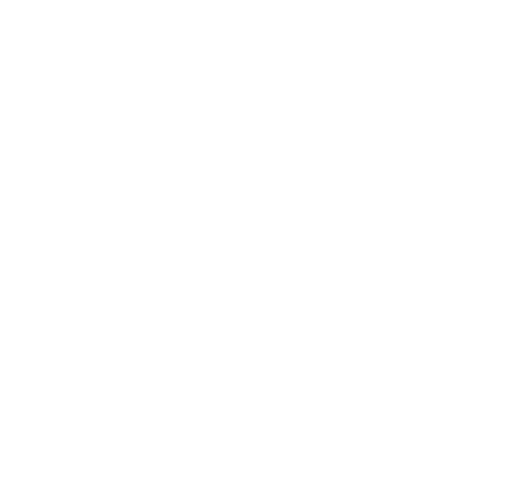